Are you Ready: Preparing Part C and 619 as a stakeholder in an ECIDS
Sarah Walters- Kansas
Colleen Murphy- Utah
Kathi Gillaspy- DaSy/ ECTA
Elliot Regenstein- Ounce of Prevention
Missy Cochenour- DaSy/SLDS/CEDS
September 2014
Session Overview
Have you ever wondered how you fit into the early childhood integrated data system (ECIDS) conversation? In this session Part C and 619 participants will learn about key principles and skills needed to be an informed stakeholder in your state early childhood integrated data system conversation. During the session states will share their experience as well as the national lessons learned.
2
[Speaker Notes: Missy]
Setting the Stage
[Speaker Notes: Speaker: Elliot]
Why do data linkages matter?
People who need data beyond federal reporting- and data use 
For others integrated data are to support policy change
Tension:
Program benefit vs. Policy benefit
Role:
Inform policy
Advocate for your needs
[Speaker Notes: Speaker: Elliot]
What are linkages trying to accomplish?
The linkage is difficult: multi-year and multi-phase
IL example- 5 page research agenda with questions and then the technical team said one question; agreed on unduplicated count
Linking workforce data 
Linking to classrooms
But this will not help with federal reporting initially
Behavior change from the integrated data is uncertain, but it is needed because the dynamics of resource allocation will not change without data
[Speaker Notes: Speaker: Elliot]
Why is it important to participate?
Advocacy moment:
The desperate need to grow and improve systems
The importance of connecting special education data to broader system conversations in the state
Knowing which kids get which services is a key step toward answering a whole host of important questions
And this is why to be a stakeholder so you don’t miss an opportunity
[Speaker Notes: Speaker: Elliot]
Stakeholder Engagement Overview
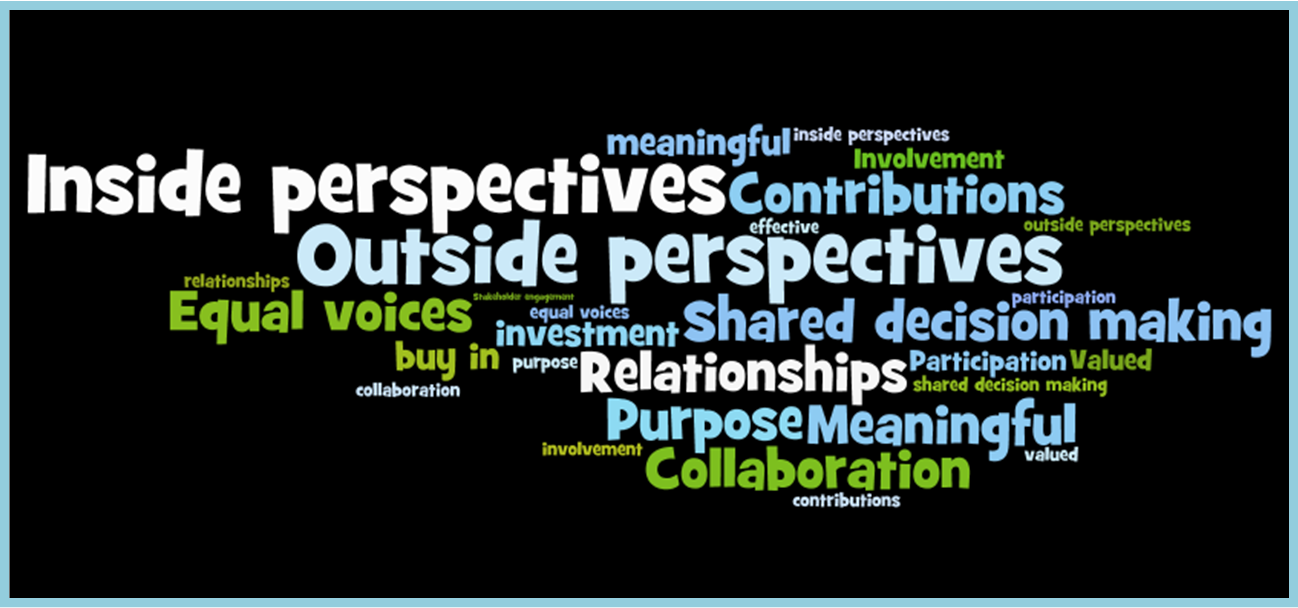 [Speaker Notes: Missy]
Stakeholders andStakeholder Engagement
Stakeholders:
can be internal or external to an organization/agency.
are affected by the outcomes of a project or initiative.
provide guidance on the progression of a defined scope of work.

Stakeholder engagement is: 
the use of stakeholders as participants in a collaborative process that guides the creation and execution of a defined scope of work.
[Speaker Notes: Missy

Let’s begin by defining stakeholders and stakeholder engagement. Stakeholders are individuals, either internal or external to an organization or agency, who are either affected by the outcomes of a project or initiative. In other words, they are the people who “hold a stake” in the outcome of a project or initiative. Ultimately, stakeholders help leaders understand the effect a line of work may have on others or on a system as a whole. Therefore, they play an important role in providing input and guidance throughout the progression of a project. To ensure that all perspectives are considered when managing a project or an initiative, it is important to seek input from stakeholders within an organization, as well as from stakeholders outside the organization. 

Stakeholder engagement means to use stakeholders in a collaborative process to gather a wide range of perspectives and input at multiple levels of an organization or system. Stakeholder engagement occurs at various points and throughout the lifecycle of a project or initiative.]
Needs Assessment Results
A majority of both programs identified that inclusion of Part C/Part B 619 representatives in broader statewide coordinated system planning efforts and communicating with and engaging stakeholders as top priorities for technical assistance
40% Part C 
40% Part B 619
9
[Speaker Notes: Missy]
Principles of Effective Stakeholder Engagement
Relevance of the initiative, project, work team or committee to stakeholders
Defining and articulating purpose 
Specifying desired outcomes
Defining short and long term outputs/outcomes
Trust-based partnerships
Establishing an agreed upon group process
Articulate expectations of stakeholder engagement
[Speaker Notes: Missy

There are four core principles that guide effective stakeholder engagement. When applied effectively, these principles lead to stakeholder buy-in, shared problem solving, trust-based relationships, and increased accountability. 

The first principle emphasizes the importance of leaders ensuring that the initiative, project, work team or committee is relevant to the stakeholders.  This includes clearly defining and articulating the purpose of the work to be done in ways that are meaningful to stakeholders. It also  includes explicitly outlining the desired outcomes and indicators of progress and success along the way. Lastly, defining short and long term outputs or products within specified timelines contributes to increased accountability for everyone involved in the initiative. 

The second principle highlights the importance of relationships in the stakeholder engagement process.  Building and sustaining trust-based partnerships form the foundation for collaboration among leaders and stakeholders. Establishing an agreed upon group processes and clearly articulating expectations for stakeholder engagement help all participants understand the nature of the work and their role in the process.]
Principles of Effective Stakeholder Engagement
Effective communication
Establishing consistent, responsive methods of communication
Ensuring accessibility of information to all stakeholders
Addressing conflicts or dilemmas 

Shared ownership of problem solving
Ensuring all voices are heard
Ensuring timely, reflective, and responsive decision-making
Defining the scope of stakeholder decisions
[Speaker Notes: Missy

The third principle emphasizes the need for effective communication throughout the stakeholder engagement process.  This means that there are consistent, responsive methods for communication that are reflective of the needs and expectation of stakeholders.  This means establishing communication loops that use many methods of communication to ensure timely and accurate access to information.  Stakeholders will be more engaged and able to contribute more effectively to the work and the needed decision making when they are well informed at all points in the process.  Lastly, effective communication includes directly addressing any conflicts or dilemmas that arise as a part of the process, either between individual stakeholders in the group, or when there are differences between the expectations of the group of the initiative or project and the actual status of the work or project.

The last principle  highlights the importance of establishing shared ownership of problem solving in the stakeholder engagement process.  Leaders of stakeholder groups should emphasize the importance of shared problem solving by ensuring that each stakeholder’s opinion, information and ideas are shared and heard. Effective problem solving involves timely, reflective, flexible, and responsive decision-making. This requires effective leadership, organization, and strategic planning on the part of all members of a stakeholder group. This shared decision making also includes being clear on the scope of the decisions to be made and what decisions will and will not be made by the stakeholder group. 

When applied effectively, these principles will lead to an effective and efficient stakeholder process that is collaborative and able to achieve better outcomes.
"
KH:  Delete "between stakeholders and expectations"on the slide.]
Reflect
Stakeholder Engagement Process
Stage 1:
Inform
Stage 2:
Prepare
Stage 3:
Act
[Speaker Notes: Kathi

Understanding the stakeholder engagement process, as described in Session 1 of this module, is helpful when participating in a cross-agency data system initiative. This process is applicable whether you are joining a stakeholder group from the very start of a project or after the work has already begun. If the project has already begun, you may join the group in the beginning stage, Inform, although other group members are further along with their involvement. Regardless of where other group members may be in their development as stakeholders, it is important for you to determine where you are in that process and take the necessary steps to ensure you can participate meaningfully.]
Stage 1: InformBeginning Your Involvement
In this stage, you need to:
Find out who is involved in the work
Develop an understanding of what is to be accomplished
Identify the benefits to children and families in your program 
Gather and process introductory information about the initiative’s leadership
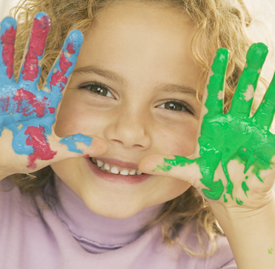 Integrated Data System Initiatives
[Speaker Notes: Kathi

Now let’s review some important considerations for you as a Part C or Part B 619 stakeholder at different stages in the stakeholder engagement process.  As a stakeholder, you will begin your involvement in the Inform stage. At this stage, you want to focus your efforts on educating yourself on specifically who is involved in the work, what it is that the group is striving to accomplish, and the benefits an integrated data system can bring to the children and families served through your program. Use this time to gather and process introductory information about the initiative and develop an understanding of the vision for the work that is planned.]
Stage 1:
Inform
Benefits of a High-Quality Integrated Data System to Part C/619
An integrated data system will enable you to:
Analyze data and answer critical questions about child and family outcomes, such as:
How well do children enrolled in Part C/619 do when they enter kindergarten? Beyond kindergarten (e.g., 3rd grade, 5th grade, etc.)?
Is later school performance related to the length of time children were enrolled in the Part C/619 program or age of referral?
Examine the long-term benefits of specific services provided
Develop data-informed program improvement activities
[Speaker Notes: Kathi

You can use the Inform stage to work toward a deeper understanding of the benefits of having a high-quality integrated data system  for your Part C or 619 program. These systems enable their users to analyze data and answer critical questions about child and family outcomes that cannot be addressed with program data alone.  Examples of such questions include “How well do children enrolled in Part C/619 do when they enter kindergarten and beyond?” or “Is later school performance related to the length of time children are enrolled in a Part C or 619 program, or their age at referral to the program?” Answers to questions such as these can help identify how  specific services are related to child outcomes in later years. This information can then be used to guide the development of program improvement activities. Your ability to engage in conversations about how a high-quality integrated systems will benefit young children with disabilities and their families is critical to your meaningful participation as a stakeholder.]
Who Might Be Involved in the Work
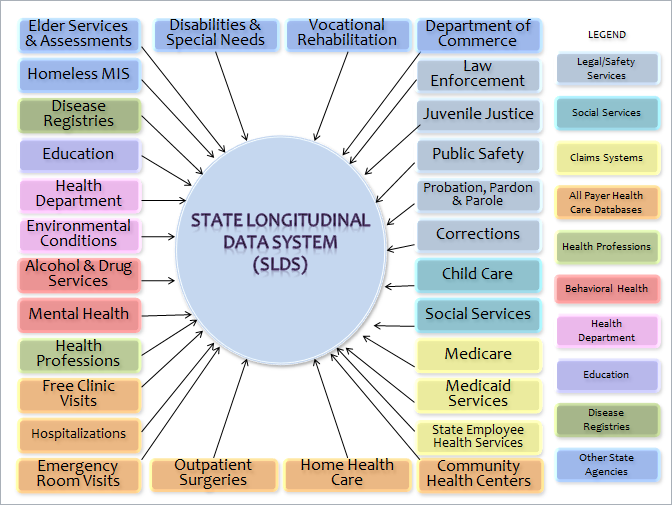 Example taken from South Carolina
[Speaker Notes: Kathi

Building an integrated data system can be a complex task involving a diverse set of stakeholders actively guiding the project through a collaborative decision-making process. Some initiatives can involve lots of agencies, such as with South Carolina’s State Longitudinal Data System depicted in this graphic, while others may involve a much smaller number—only two or three agencies. Stakeholders may include early childhood programs (such as Part C and Part B 619), state advisory councils, academic researchers, legislators, federal policymakers, family groups, and any other entity with a stake in the project’s outcomes. While the goal of the initiative is the construction of a cohesive system with consistent, comparable data across agencies, each stakeholder will bring his or her own needs and interests to the work. Each stakeholder will bring his or her own needs and interests to the discussion of building a cohesive system with consistent, comparable data across agencies. During the Inform stage, it is important for you to identify the needs and interests of Part C or Part B 619 and be prepared to articulate those to the initiative’s leadership and other stakeholder partners.]
Stage 1:
Inform
Exploring Your Program’s                  Needs and Interests
What questions do I have that I cannot answer with my own system?
What do I want others to know about my program that an integrated system could support?
What data do we need to include in the new system to ensure we are able to answer the questions that we want/need to answer? Are there needs data security and access?
How will my program’s involvement in the initiative be sustained? 
What opportunities will I be given to participate in future enhancements to the system?
[Speaker Notes: Kathi

Articulating your program’s needs and interests will require some initial exploration on your part. During this exploration, think about the types of questions your program would like to answer that you can’t already. What additional data do you need to be able to answer those questions? Thinking long-term, how do you see your program being involved in sustaining the data system? What expectations do you have for Part C/619’s participation in identifying future enhancements or expansion opportunities? Taking into consideration specific details such as these can help you frame your program’s needs and interests in concrete terms.]
Stage 2: Prepare
Stage 2: Prepare
Understand the context in which the integrated data system work is occurring.
Develop a deeper understanding of the scope of the work
Identify how Part C and Part B 619 fit into the work
What Part C/619 data should be included in the system?
What data from other programs/agencies needs to be included for Part C/619 to be able to answer their  critical questions?
Clarify expectations for your engagement (both your own expectations and those of the initiative’s leadership)
[Speaker Notes: Kathi

As you progress from Stage 1, Inform, to Stage 2, Prepare, of  the stakeholder engagement process, you may benefit from engaging in specific activities that build a better understanding of the context of the cross-agency initiative. In other words, what child- and family-related data from each participating program will be included in the system, and specifically where does Part C and 619 fit in to the work. Acting as an advocate for your program requires you to build the knowledge about the scope of the project needed to then be able to share informed opinions. For example, it’s important for you to be able to articulate what data from Part C or 619 should be included in the system, as well as what data your program needs from other programs or agencies to be able to answer the questions you want to answer. Identifying exactly how you see yourself as a Part C or Part B 619 representative fitting into the work and develop an understanding of the value your program data bring to the integrated system, as well as what your program should expect to get out of the new system, is essential to your involvement in the initiative.

At this stage, it is also important to clarify expectations for your involvement as a stakeholder, both the expectations you have for yourself and those held by the initiative’s leadership. For example, what is the timeline for your involvement? How frequently do you expect to receive communications from the group’s leadership? What methods will be used to gather input from stakeholders? How will decisions be communicated back to stakeholders? What do you expect your program to get out of being involved? 

In the system, and specifically, where does Part C and 619 fit in to the work. You will need to build your knowledge about the scope of the project to be able to provide informed opinions and be an effective advocate for your program. For example, it’s important for you to be able to articulate what data from Part C or 619 should be included in the system, as well as what data your program needs from other programs or agencies to be able to answer the questions you want to answer. Developing an understanding of the value your program data bring to the integrated system, as well as what your program should expect to get out of the new system, is essential to your involvement in the initiative.]
Stage 2:
Prepare
Enhancing Your EngagementPurposeful Planning
Active engagement requires purposeful planning.
Identify specific outcomes you hope to achieve as a stakeholder in an initiative (e.g., access to K-12 data for longitudinal analyses)
Understand how the information gained improves child and family outcomes
Continue to strengthen your data systems literacy skills
[Speaker Notes: Kathi

Active engagement as a stakeholder requires purposeful planning.  An important part of the Prepare stage is planning ways to support your effective participation in the stakeholder engagement process through additional discussion and collaboration within the program you represent.  When you are participating in a collaborative data systems initiative, the planning you will do in your role as a stakeholder may include identifying specific outcomes you hope to achieve for your program from participation in the initiative.  This could includes outcomes such as having access to K-12 data to conduct longitudinal analyses on children served by Part C/619, or being able to link data between the Part C and Part B 619 program.   

You will also need to spend time further refining the types of questions the data system should be able to address for your program, and determining how the answers to those questions will help your program improve outcomes for the children and families you serve.   This is critical for promoting buy in and understanding within your program when it comes time for implementation of the collaborative data system.

Finally, it is important to continue to strengthen your data systems literacy skills throughout your involvement in the initiative so that you are able to engage in educated conversations with initiative leaders and other stakeholders. Plan time to engage with others in your agency who have an understanding of data systems and use them as a resource to gain knowledge and understanding of data systems.

All of these activities take time and may require input from others in your program or agency. It is critical that you plan time to engage with the others that you represent to get their ideas and suggestions, and additional information to support your understanding of what is needed for your program from participation in the collaborative data systems initiative.  As a stakeholder, you must take the initiative to connect with those you represent, gather information and resources from them, and use that information to be an actively engaged stakeholder.]
Stage 3: Act
Stage 3: Act
Develop and strengthen relationships with leaders and other stakeholders.
Discuss roles/responsibilities
Respond to requests for input/involvement 
Be an active member of the stakeholder group through information gathering
Ask questions and advocate for your program!
Make meaningful contributions to the development of the data system
Integrated Data System Initiatives
[Speaker Notes: Kathi

During the third stage of the engagement process, Act, you are in full swing as an active contributor to the work! You are “acting” as a stakeholder and providing input as the project progresses. Your consistent and responsive involvement during the Inform and Prepare stages will help you participate as a stakeholder in this stage, particularly in terms of providing input to guide decision-making. During the Act stage, you may want to focus on developing and/or strengthening your relationships with other stakeholders and lead agency representatives. Engage in discussions with leadership about your various roles and responsibilities in the initiative. including what to do if or when you feel as though you are being “left out of the loop.” When you feel this way, don’t hesitate to speak up and notify the group’s leadership of your concerns.

During the Act stage, your role is to ensure that the needs of the Part C/619 program are being addressed in the discussions that arise. Take the initiative to seek out the information you feel you need to better understand how the work is taking place. Above all, continuously advocate for your program’s needs and be sure your input is documented along the way.]
Stage 3:
Act
Enhancing Your EngagementInformation Gathering
Getting the answers you need to advocate for Part C/619.
For example:
Where is Part C/619 in the state’s priority timeline for including our data in the system? Will our data be included now or years down the road?
What will Part C/619 be able to do with the data in the system? What questions will you be able to answer?
Requires an understanding of what data are going into the system.
Who (what agency/program) will own and maintain the data once the system is completed?
[Speaker Notes: Kathi

Your role as a representative of Part C/619 in the stakeholder group requires you to take the initiative to ask questions you need answered to ensure your program will be addressed as the work evolves. For example, you will need to understand where Part C/619 fits into the state’s priority timeline for including your data in the system. Just because you are invited to participate now, doesn’t mean your data will be in the initial “wave” of data included in the system. You need to find out when your data are planned to be included and advocate for a timeline change, if needed.  It’s also important for you to ask questions that help you gain a better understanding of what your program will be able to do with the data from the system. In other words, what data from other agencies/programs can you expect to have access to in order to answer the questions that you want to answer? In addition, you will want to find out which agency or program will be considered the “owners” of the system and how they plan to involve Part C/619 in the maintenance of the system.]
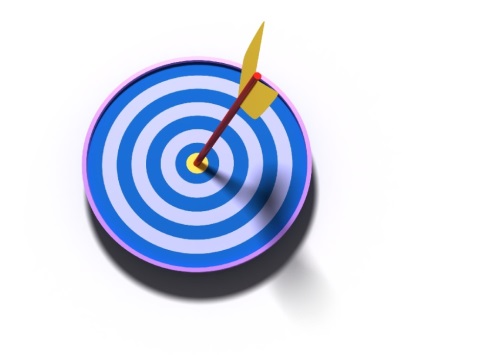 Reflect
Reflect
Assess progress toward targeted outcomes.
Is the work moving in the direction I had hoped/expected?
Examine your roles and contributions.
Am I playing an active role in moving the work forward?
Reflect on the content of the group’s discussions.
Am I getting the information I need from leadership to make informed contributions to discussions?
[Speaker Notes: Kathi

Ongoing reflection is an essential component of the stakeholder engagement process. It is important to understand the value that reflection can bring to situations in which you are serving as a member of a stakeholder group. Through reflection, you can determine if the work is moving in the desired direction and evaluate your contributions to the effort.  Engaging in reflection involves posing questions about the work’s progress, examining the amount and quality of your contributions, and identifying challenges that may be impeding your engagement]
Putting it All Together
Actively seek and gather information needed to make informed contributions
Strengthen relationships with leaders and other stakeholders
Build your knowledge and capacity to function effectively as a stakeholder through communication, cooperation, and collaboration
Seek support when needed--the DaSy Center is here to help!
[Speaker Notes: Kathi

Overall, your experience as a stakeholder in a cross-agency data system initiative will be shaped by the level of engagement you establish for yourself, as well as how effectively you advocate for your program’s involvement in the work. Actively seek and gather the information you think you need to make informed contributions. Make connections and build relationships with the leaders of the initiative and other stakeholders, and take advantage of the resources and information they provide to you. Do your best to maintain open lines of communication that promote cooperation, and collaboration. Above all, don’t hesitate to seek support from DaSy as you navigate the complex work of stakeholder engagement! We are here to help should you feel the need for assistance.]
Seeking Support from DaSy
Examples of ways DaSy can support you:
Facilitate communications with those leading the stakeholder group
Build your data system literacy to prepare you for discussions 
Joint problem solve with you
Identify the potential benefits of this work to your program
Examine impact of the work on your program
[Speaker Notes: Kathi

The DaSy Center can support you as a stakeholder in a cross-agency data system initiative in a variety of ways. For example, DaSy can facilitate communications with those leading the initiative or help you develop the knowledge of integrated data systems needed to productively participate in discussions with your stakeholder group. DaSy can help you consider options for decisions, problems, and challenges. You also may find it valuable to have us involved in examining the potential benefits of the initiative on your program, such as how you can use data from the new system to answer critical policy questions. These are just a few of the ways DaSy is here to help you, so please reach out to us at any point in your involvement in a cross-agency data system initiative.]
Coming Soon!
24
State Lessons Learned
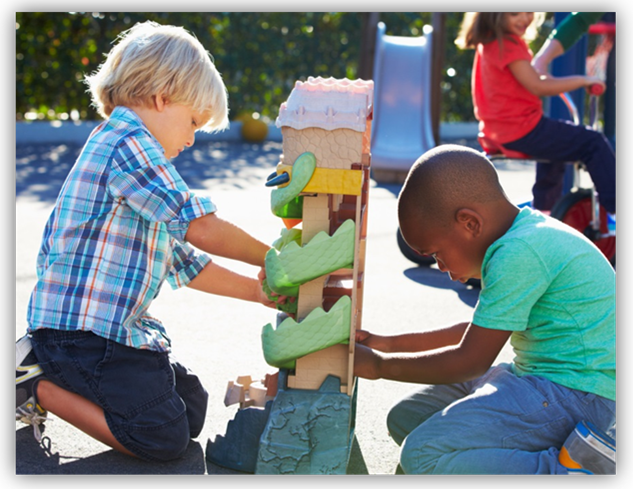 Kansas Lessons Learned- Part C Perspective
Start Early
Important to be involved in the early stages, especially if you want people to contribute data. Otherwise the buy-in is a challenge
Consistency Across Platforms
Having a clear data dictionary that is consistent across platforms is imperative. even for things as mundane as how a child’s name is defined in the databases.  Consistency
Communication
Decisions made before stakeholders, e.g. unique IDs, so that when all programs are matching data it can inform the design decisions
Know and understand FERPA and HIPPA  privacy rules as well as State privacy regulations. 
Get agreements in writing.  MOU’s about database maintenance are imperative!!!!
[Speaker Notes: Speaker: Sarah Walters]
Kansas Lessons Learned
From Part C’s perspective what has worked well:
Kansas Part C has had a UID with Part B for quite a while so they have experience sharing data across programs
Kansas Part C has been able to encourage the ECIDS team to think about how to develop a system to evolve to be flexible to changing needs 
Kansas Part C was involved in the original development of  a shared data system with Section 619 and part of the vision which is not always the case especially when they are not in the same agency as 619
[Speaker Notes: Speaker: Sarah Walters]
Utah Lessons Learned – ECIDS Perspective
28
[Speaker Notes: Speaker: Colleen]
Connect to the DaSy Center
Visit the DaSy website at:http://dasycenter.org/
Like us on Facebook: https://www.facebook.com/dasycenter
Follow us on Twitter:@DaSyCenter
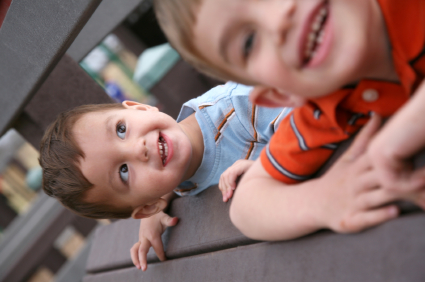 29
[Speaker Notes: Missy]
The contents of this presentation were developed under a grant from the U.S. Department of Education, #H373Z120002. However, those contents do not necessarily represent the policy of the U.S. Department of Education, and you should not assume endorsement by the Federal Government. Project Officers, Meredith Miceli and Richelle Davis.
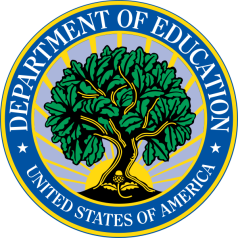 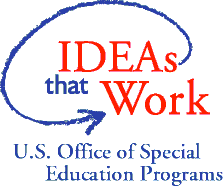 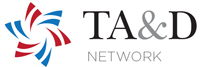 30